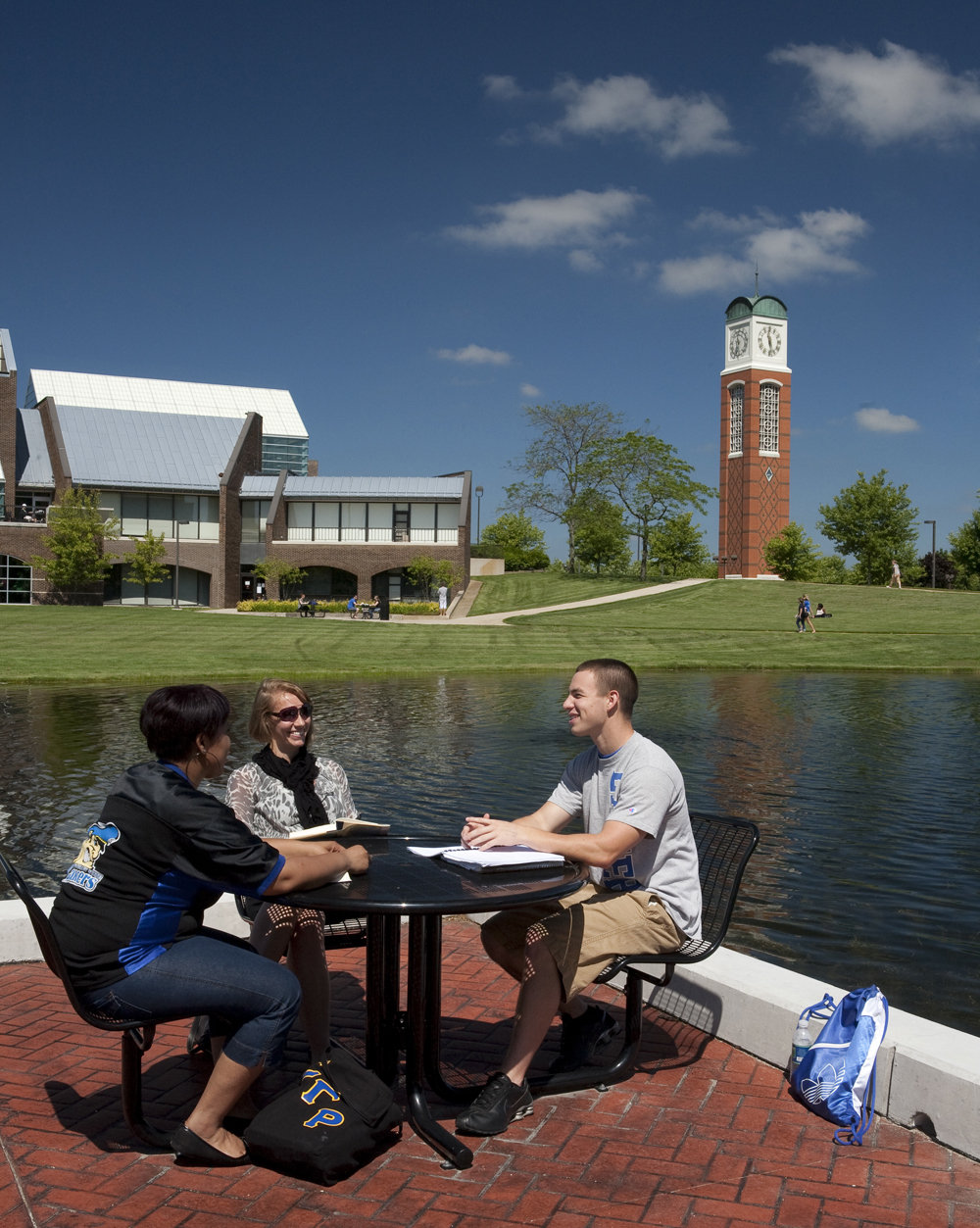 Seminar Title Slide
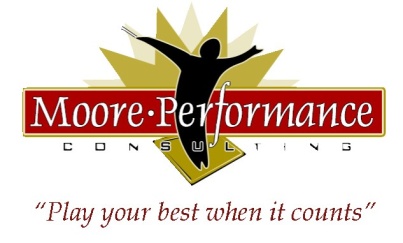 LEADING
HIGH-PERFORMANCE
TEAMS
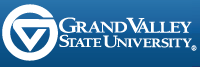 CAPITALIZING ON
INDIVIDUAL DIFFERENCES
I I I I I
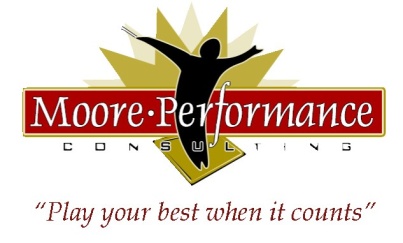 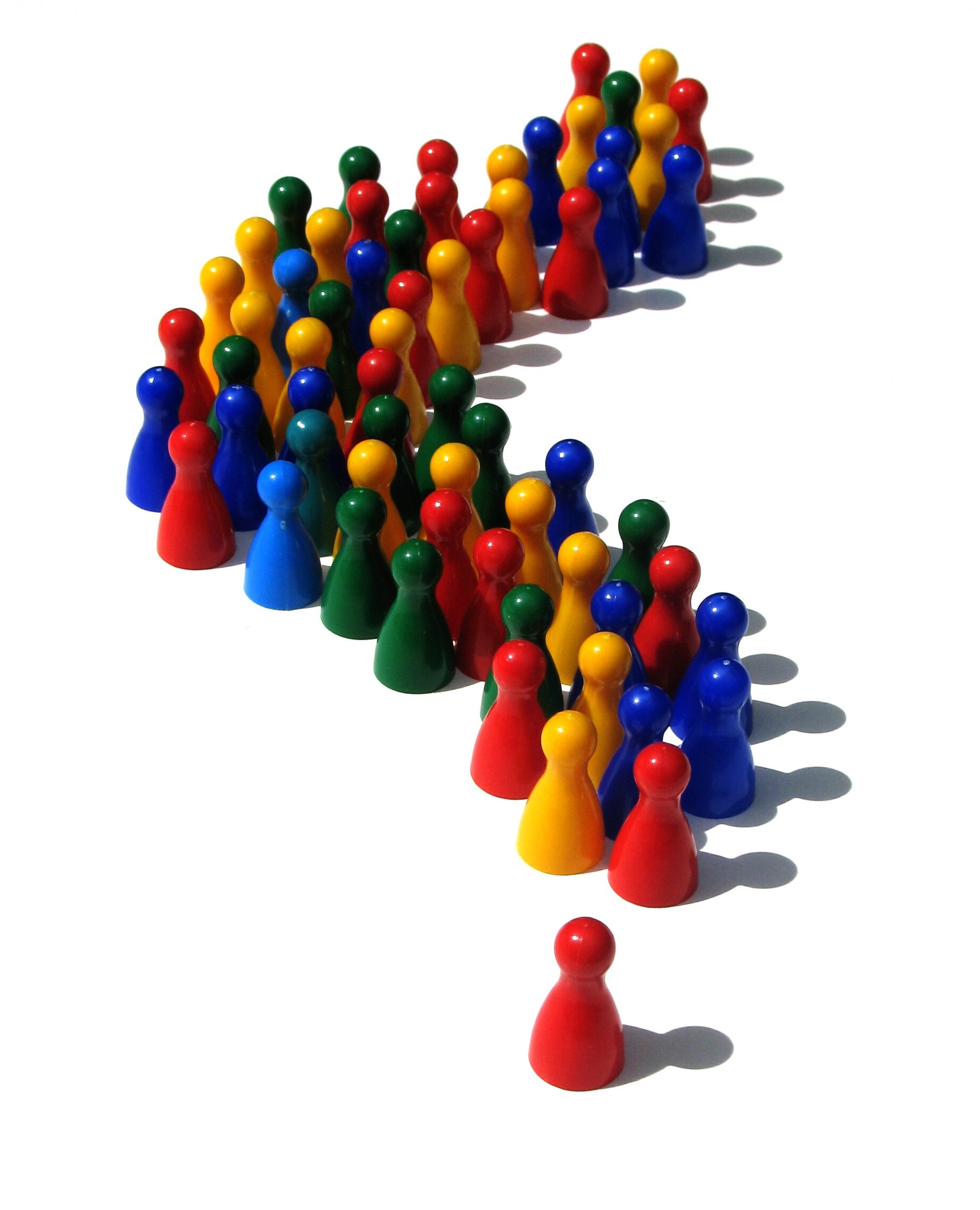 “The great leaders not only accommodate the fact that each person is different…
…they capitalize on 
these differences.”
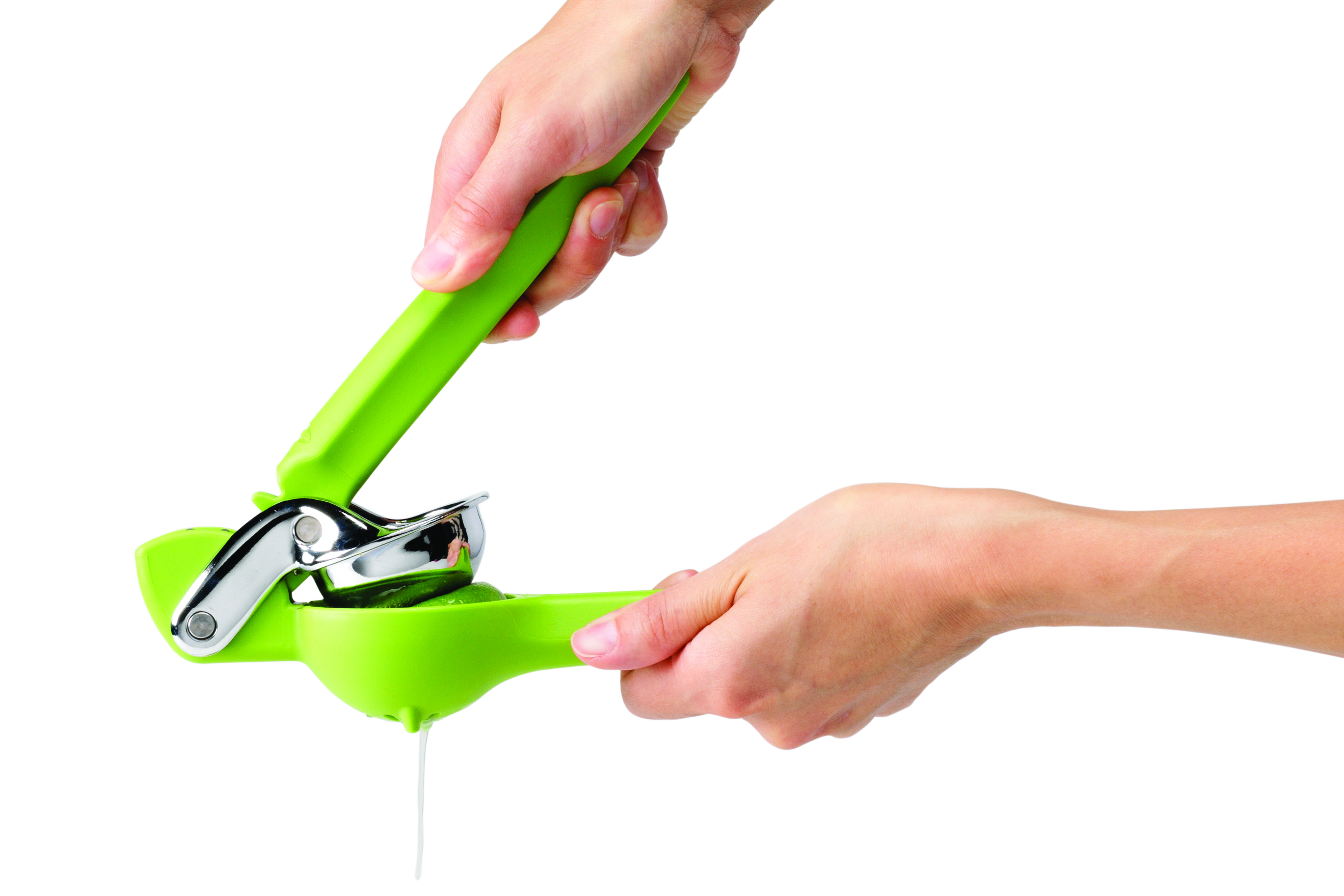 The Leadership Squeeze
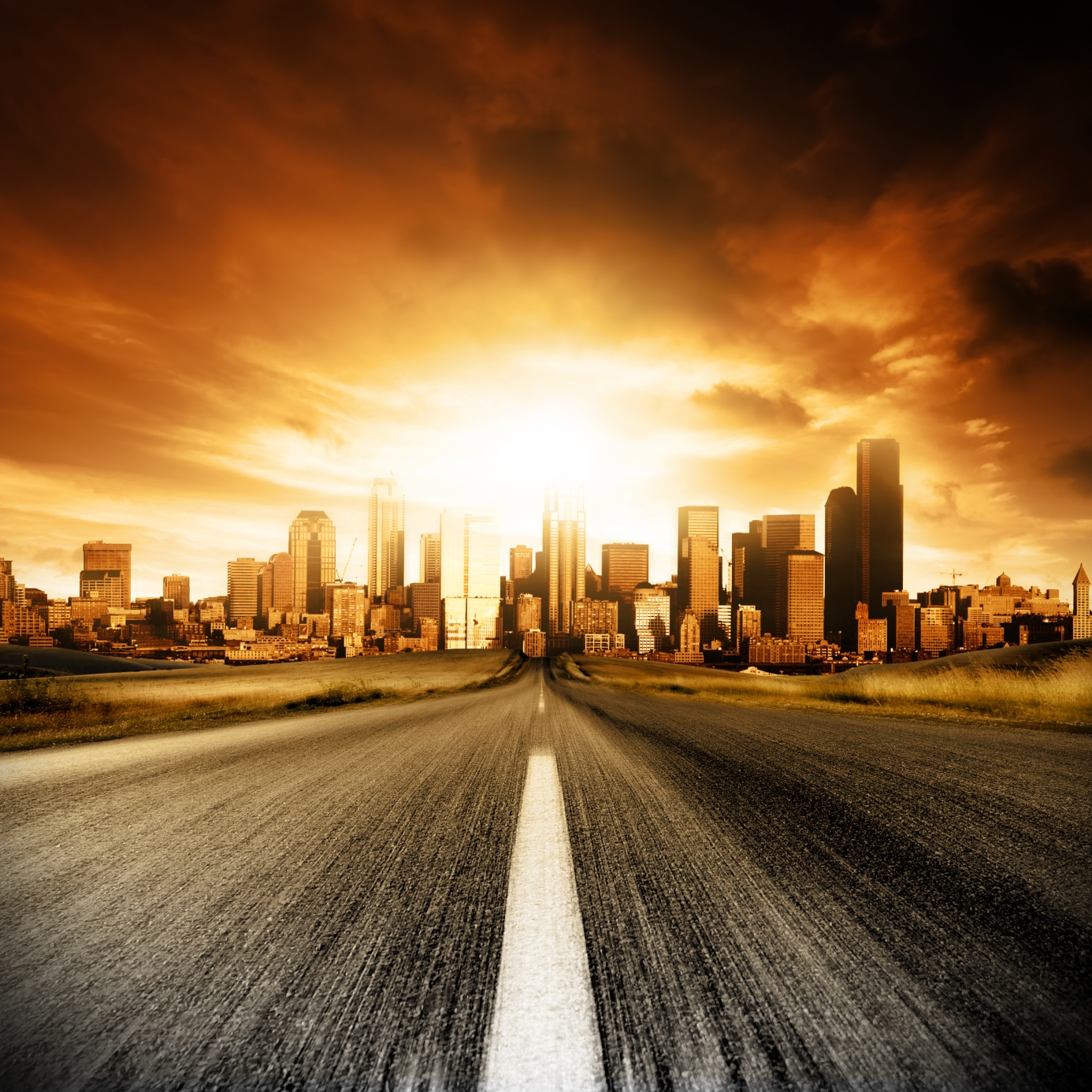 BUILDING
RELATIONSHIPS
Constructive
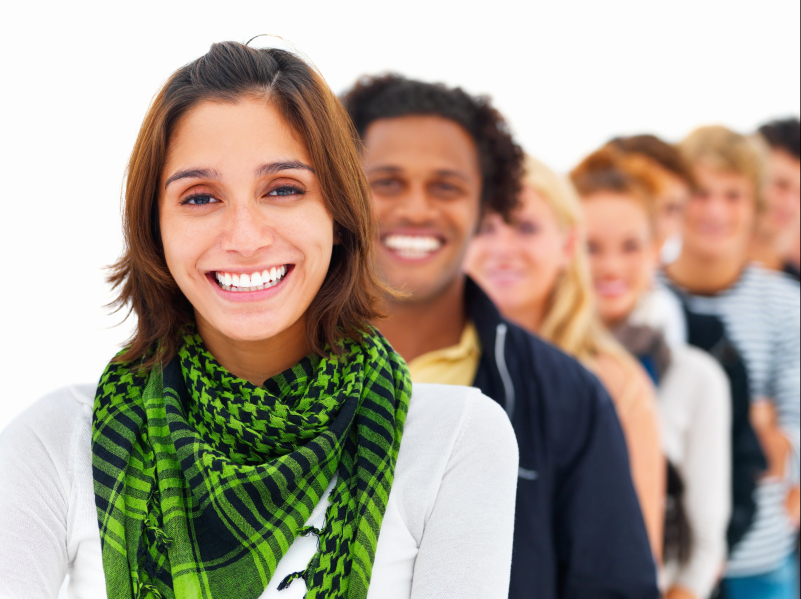 Conflict
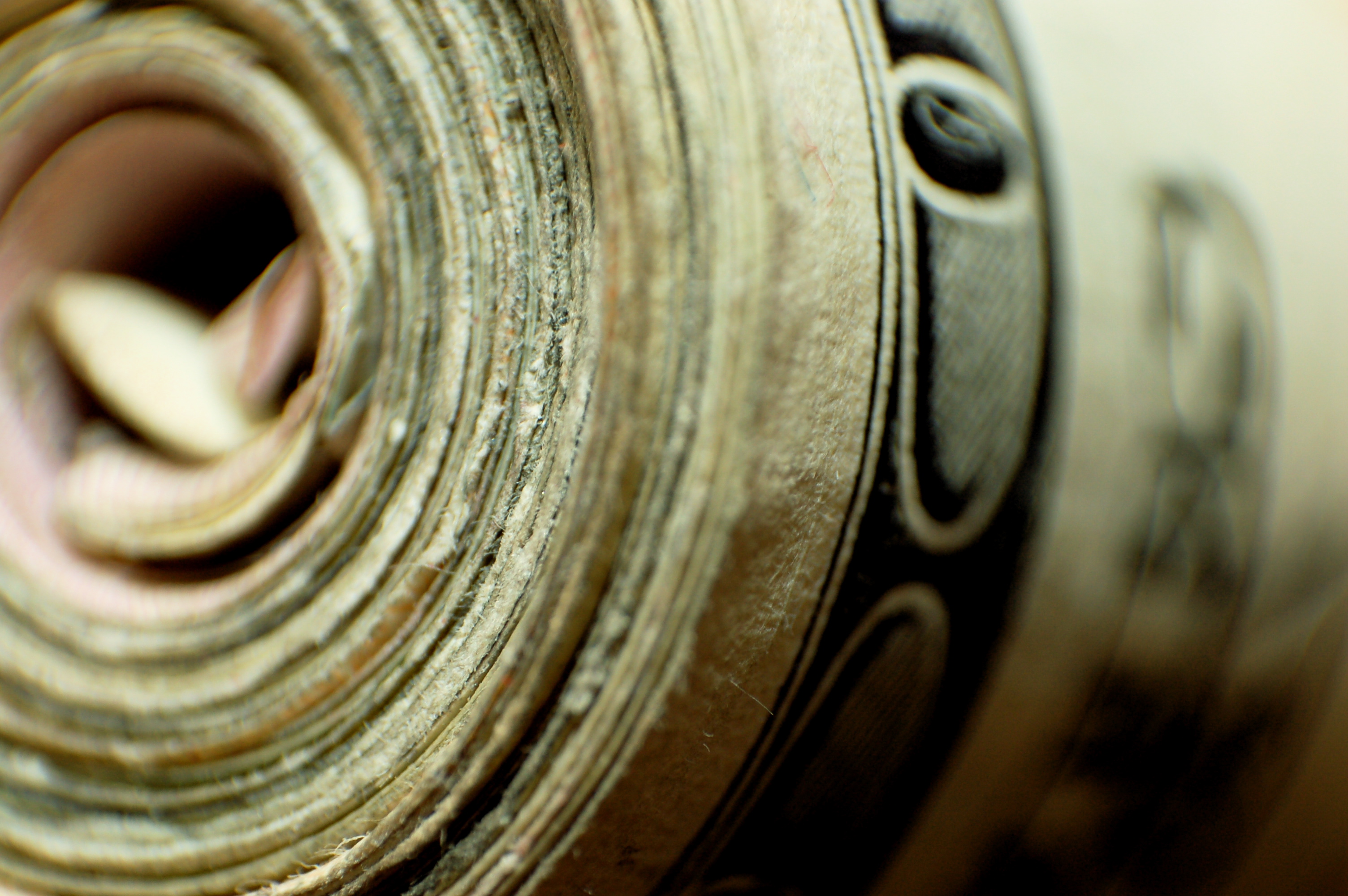 YOUR EMOTIONAL
BANK ACCOUNT
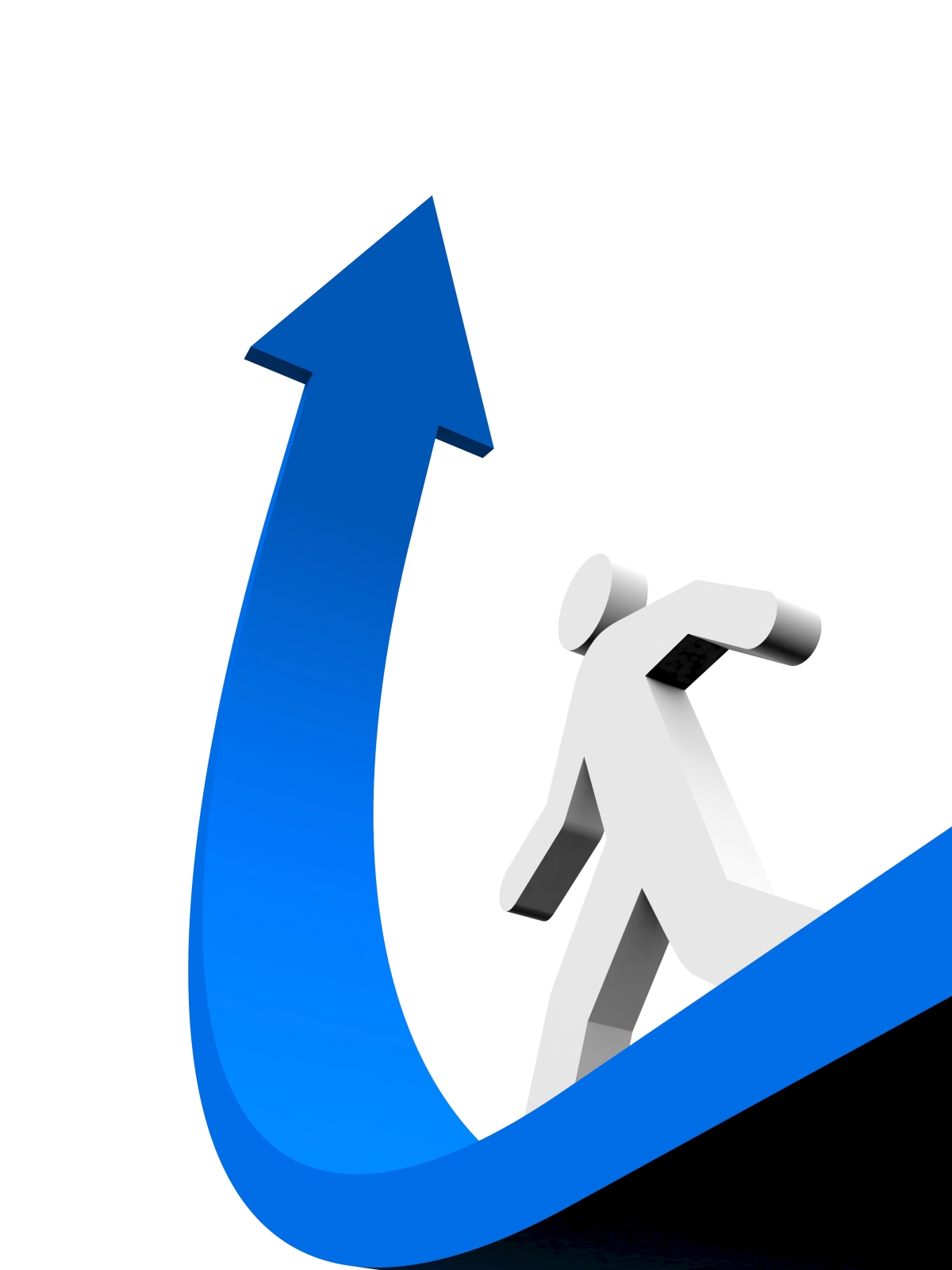 Getting Results
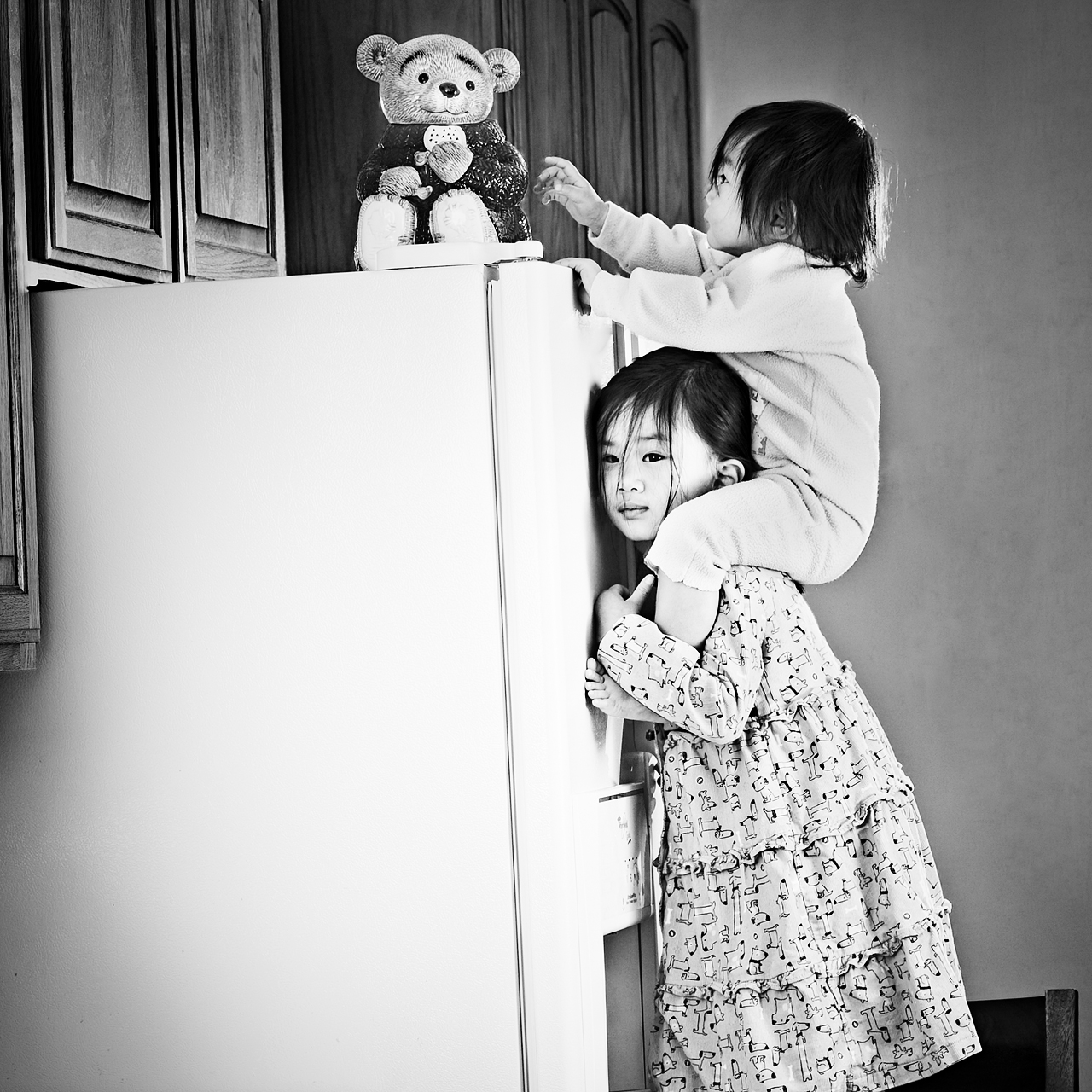 Strength Based
Delegation
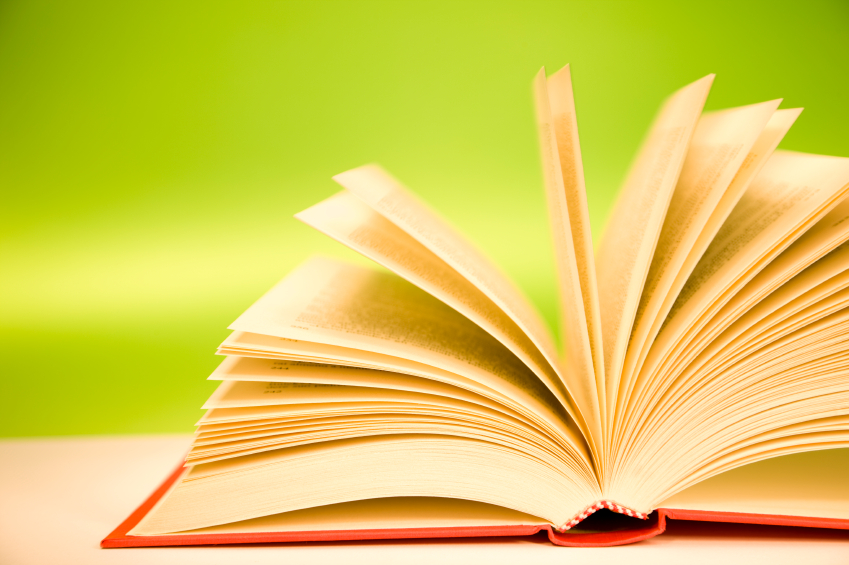 Your Leadership Development Plan
Your Leadership Strengths and Struggles
Four ways to Improve Relationships
Four Ways to Get Results
Your First Action Step
Your Leadership Legacy